Гордиться славою своих предков не только можно, 
но и должно; 
не уважать оных
есть постыдное малодушие. 
                                                                            ( А.С.Пушкин)
Гудков  Иван  Прокопьевич
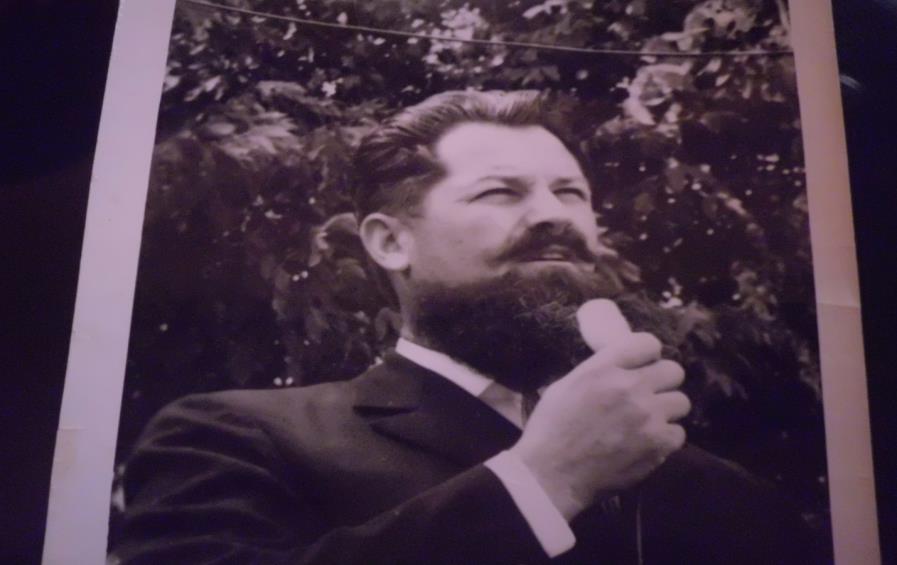 Парад на площади
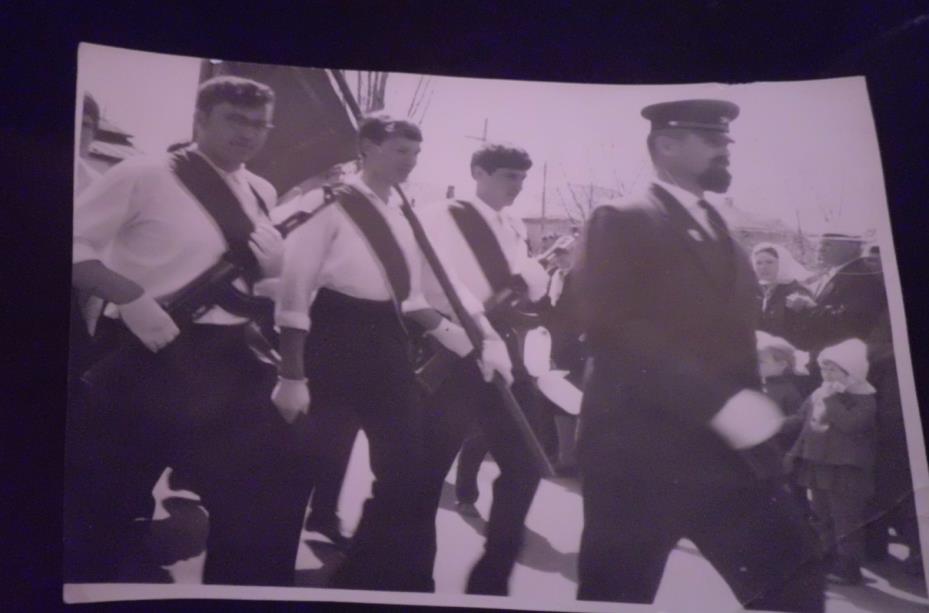 Иван Прокопьевич в                                                                       пионерском лагере
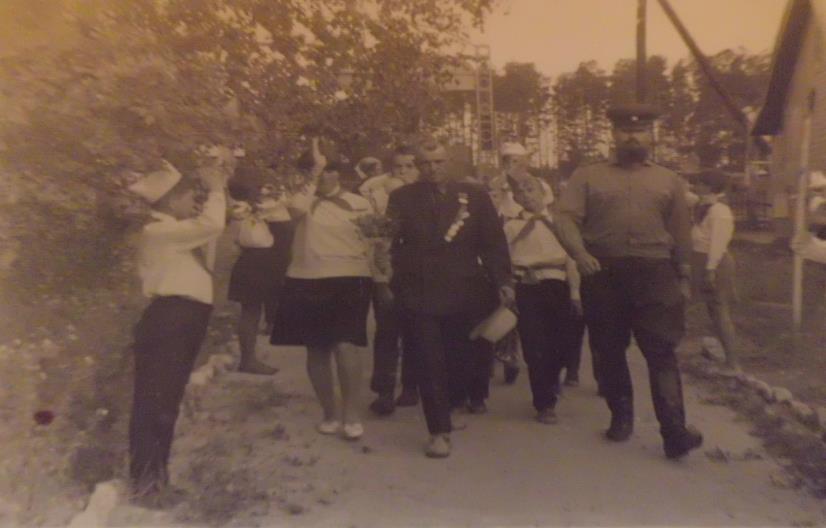 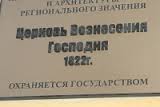 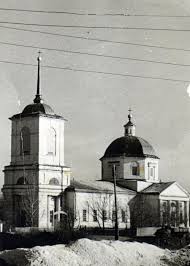 О. Модест совершает божественную литургию
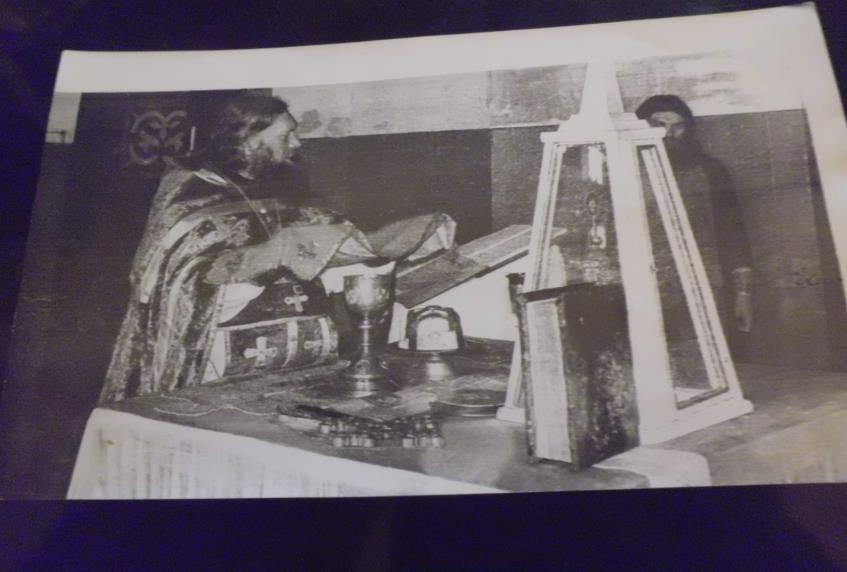 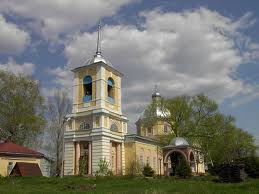 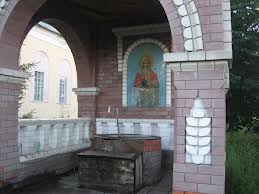 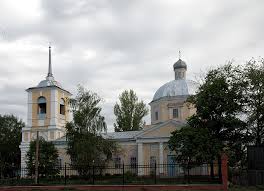 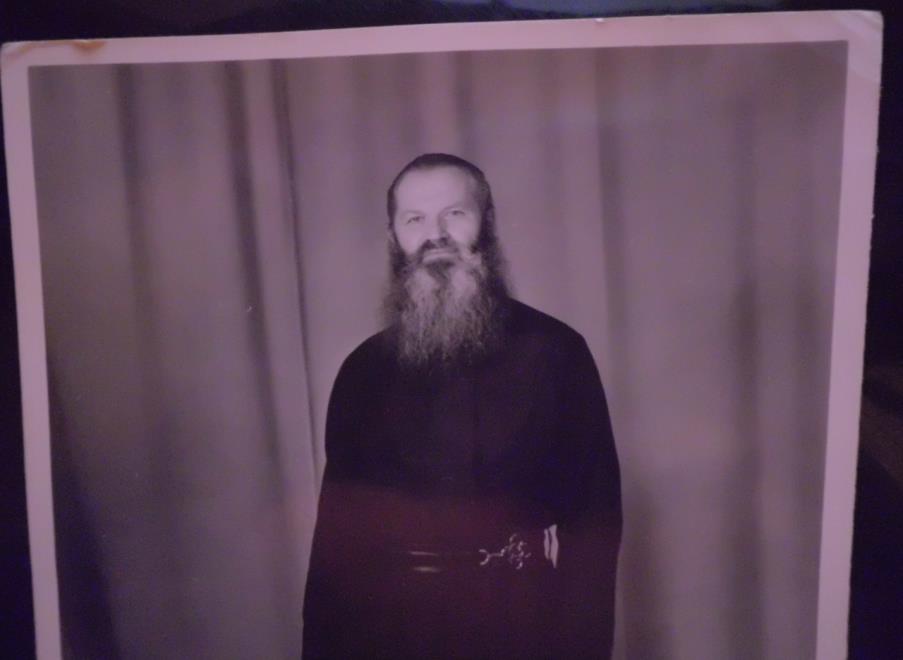 О. Иоанн со своими братьями
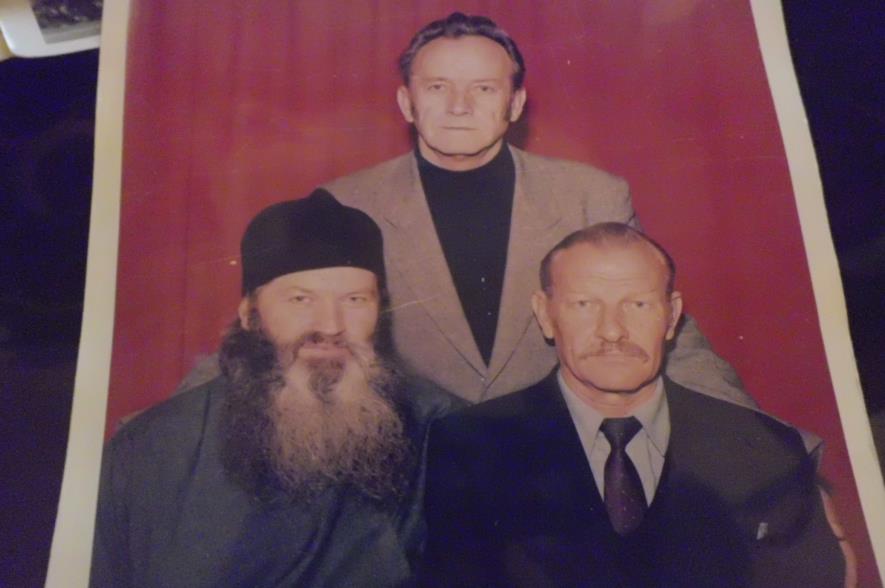 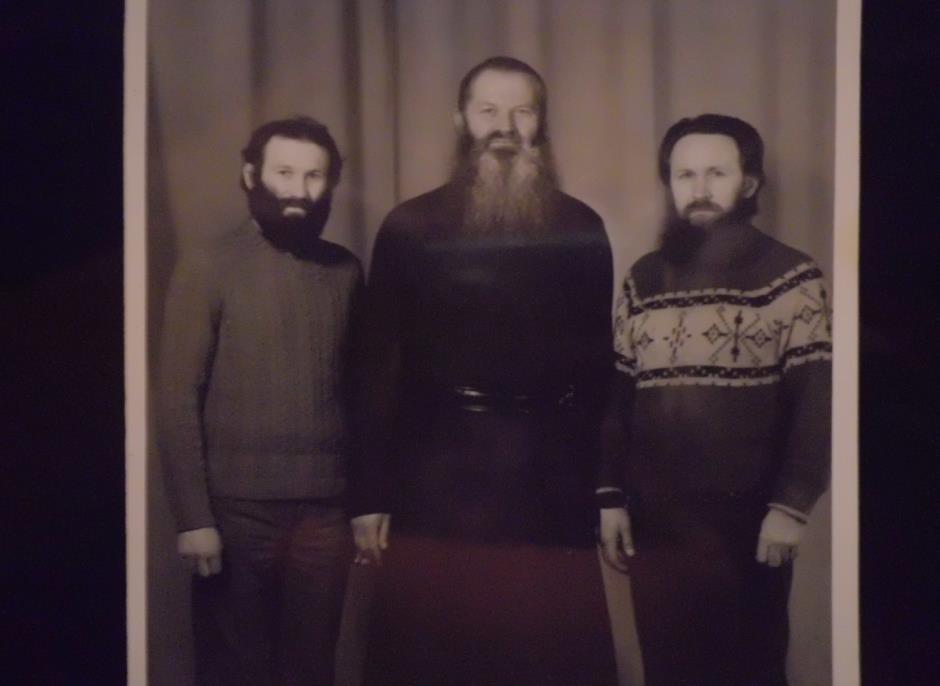 Прихожане храма Вознесения Господня
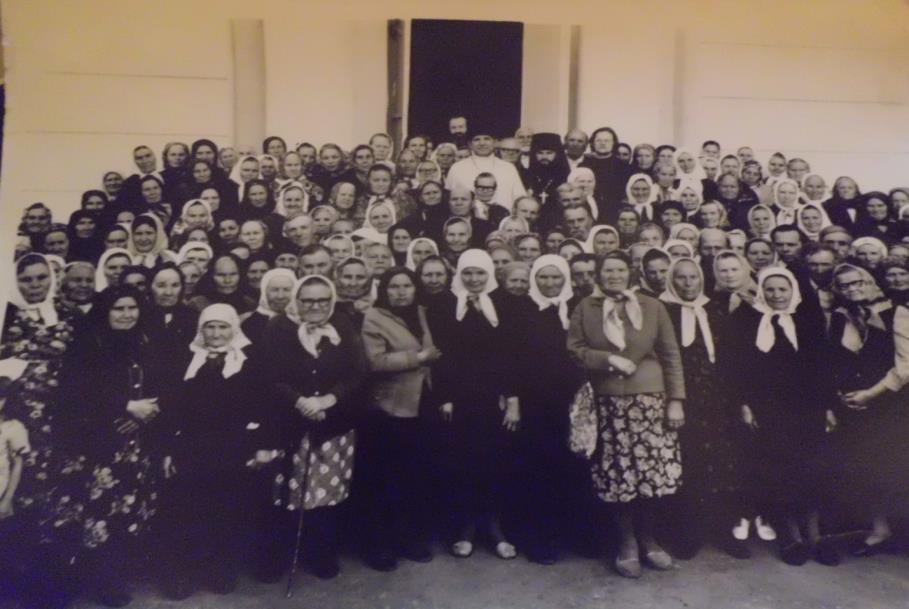 Отец Иоанн  в  гостях  у  родного брата  Николая
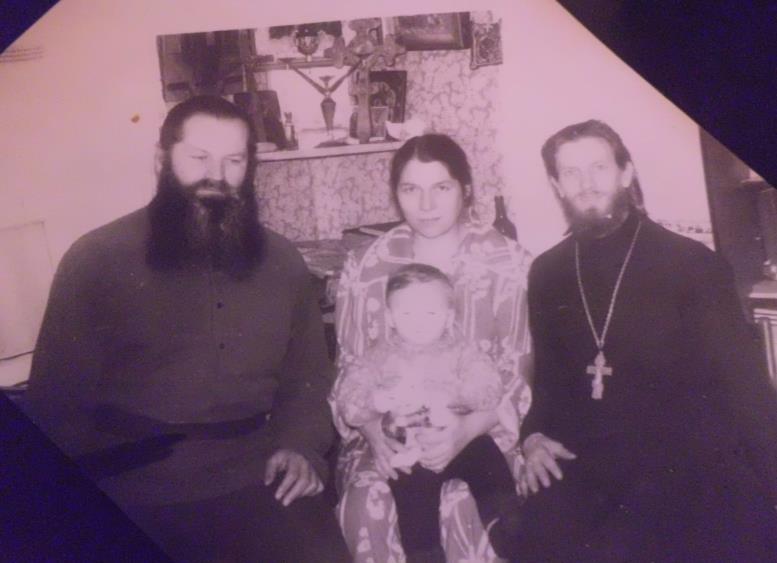 О. Иоанн со своим братом  Николаем и с его сыном Дмитрием
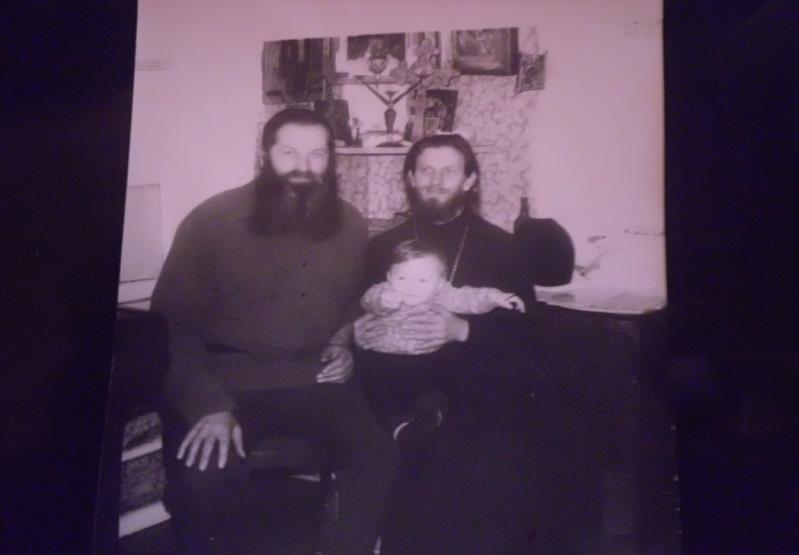 О. Иоанн совершает заупокойную литию
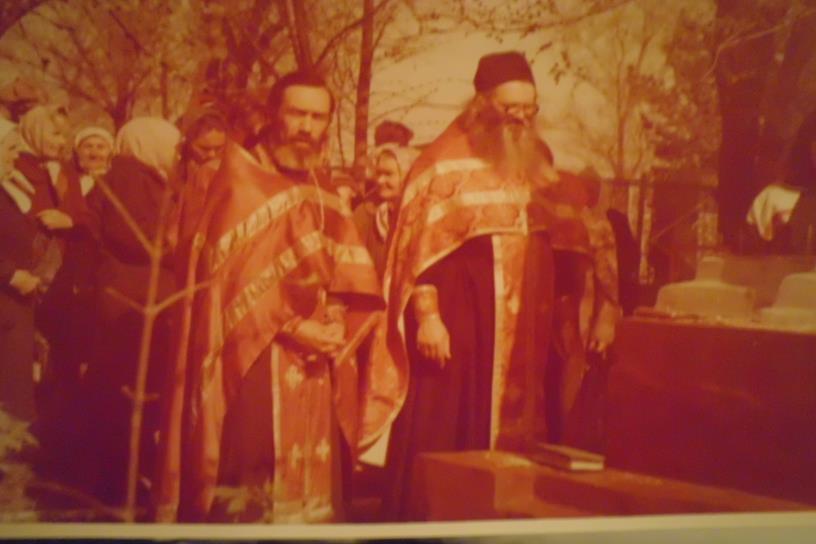 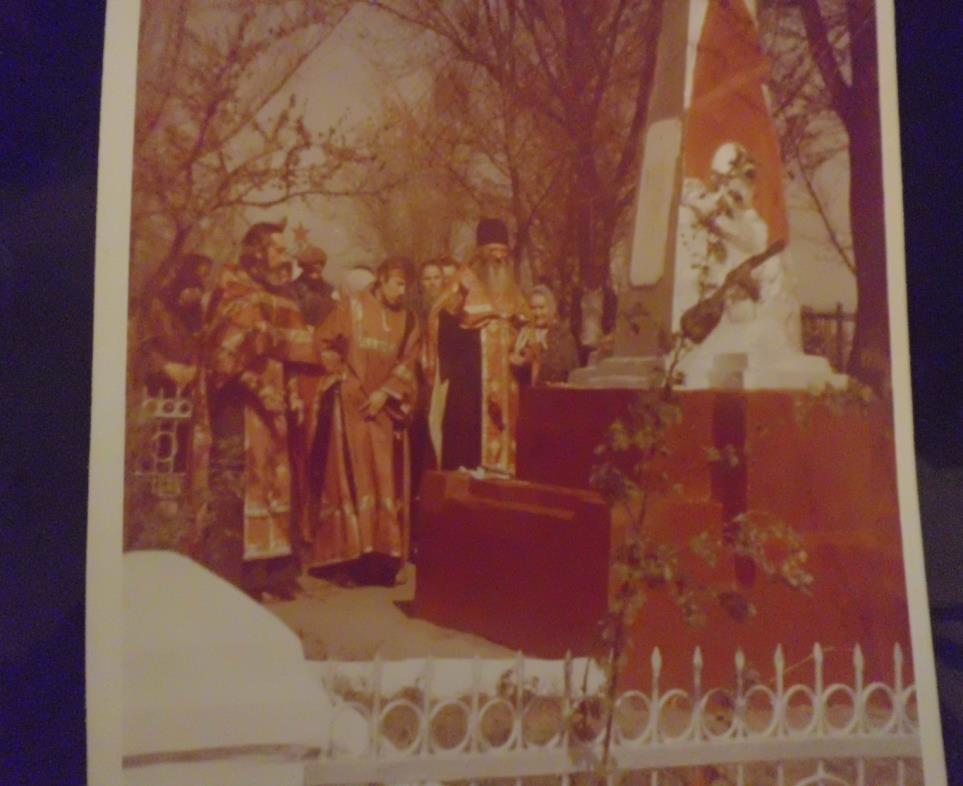 О. Иоанн совершает вечернее богослужение
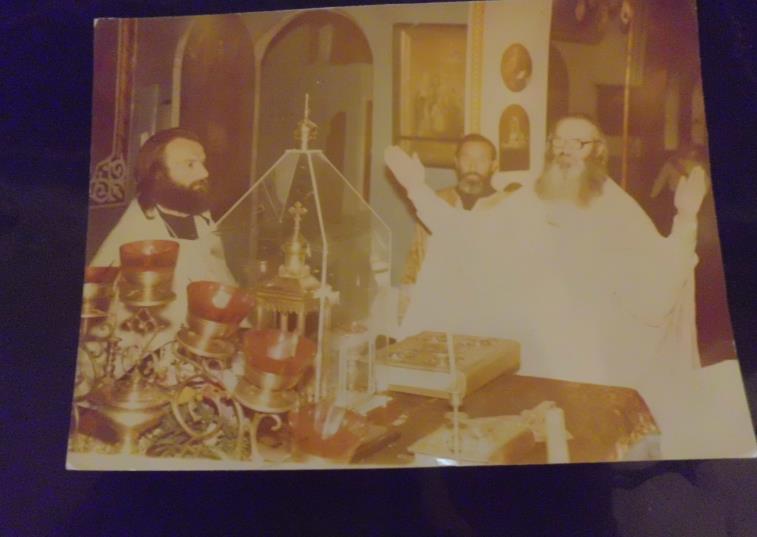 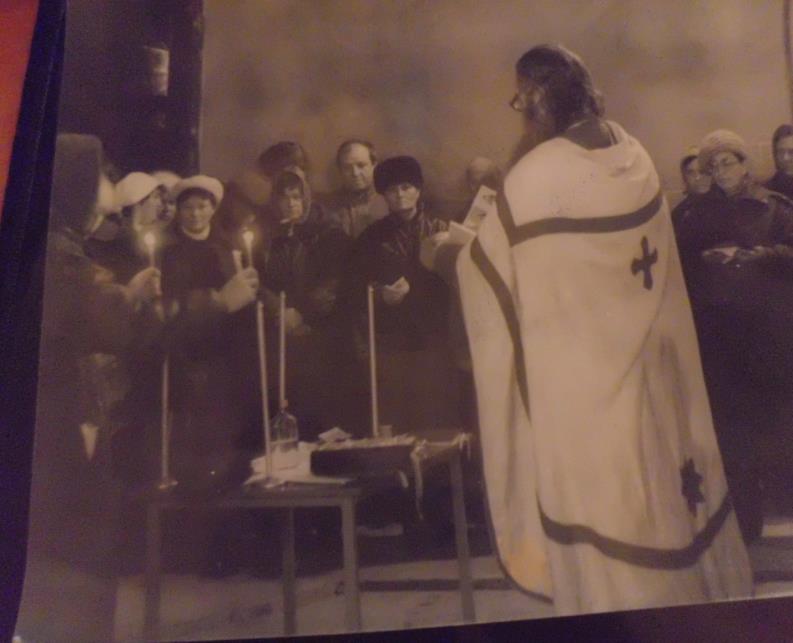 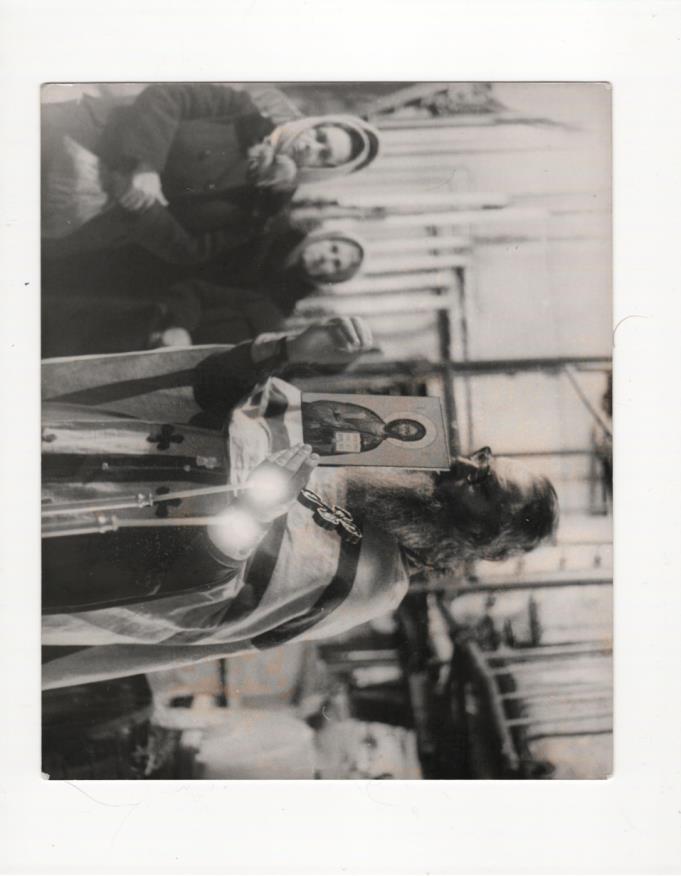 О. Иоанн с будущими священниками отцом Алексеем и отцом Георгием
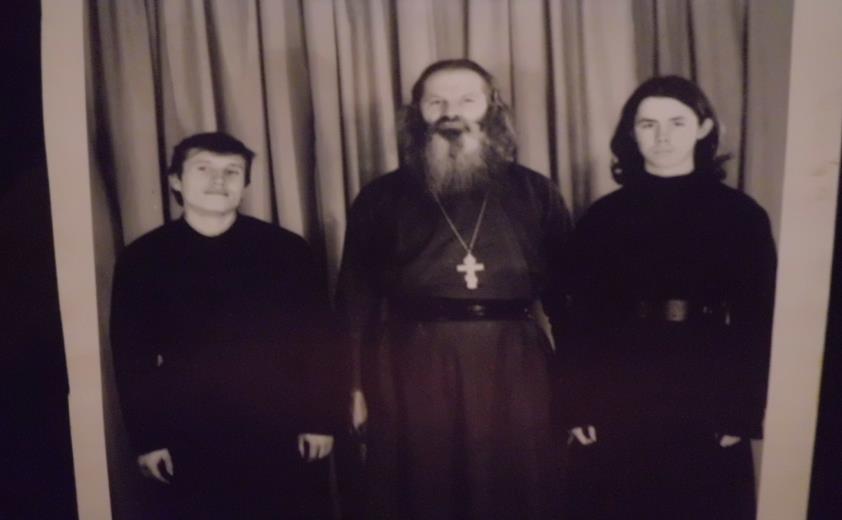 О. Иоанн совершает венчание
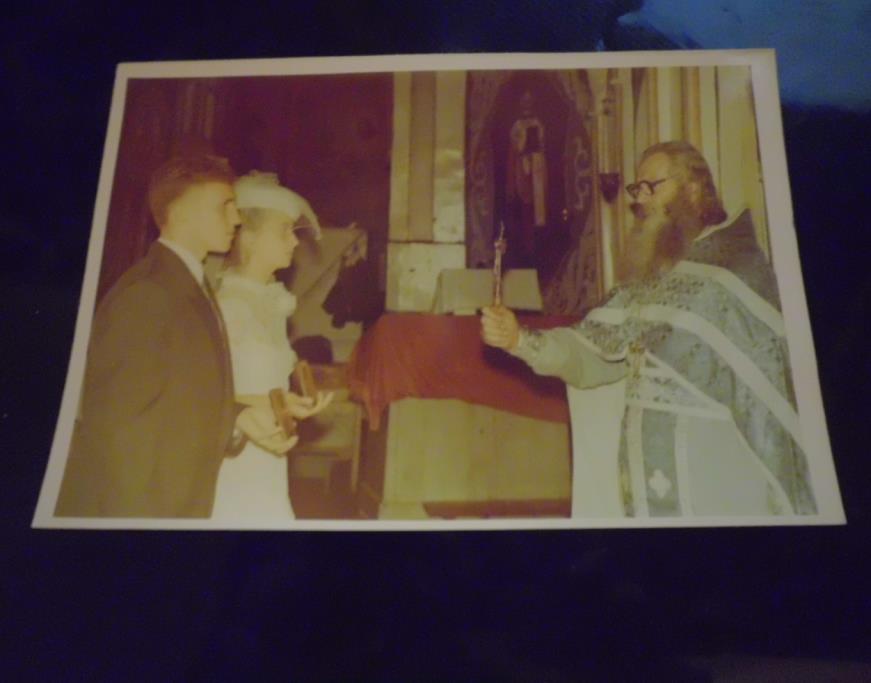 О. Иоанн на божественной литургии  совершает вход Евангелием
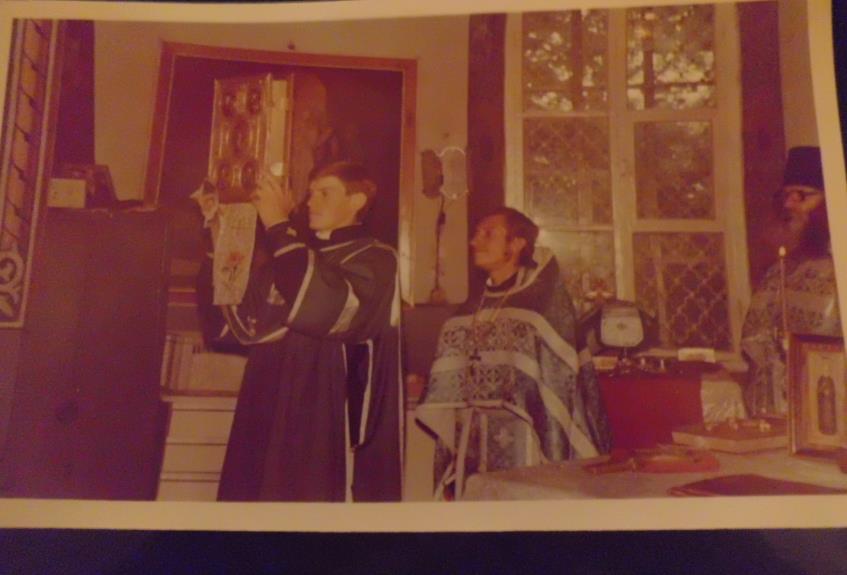 О. Иоанн совершает крещение детей
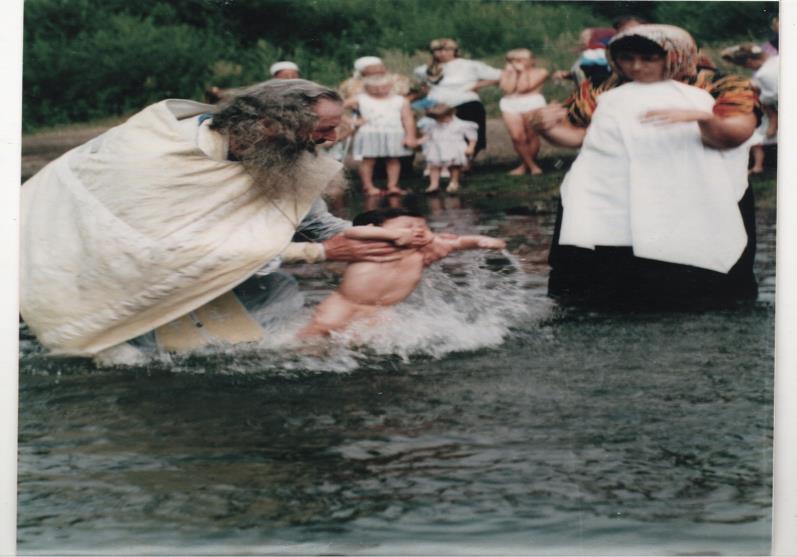 Церковь в с.Малиновка
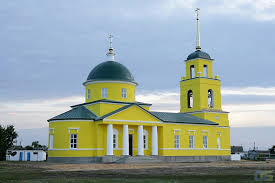 Епископ   Ворсанофий
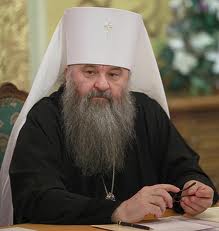 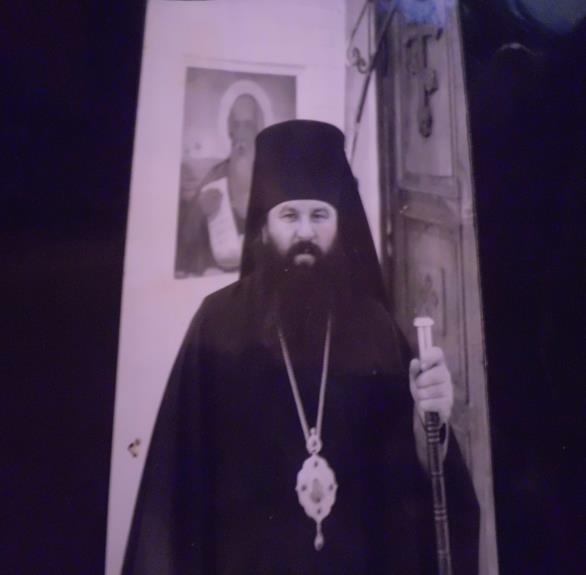 4 августа 2013 года, после Божественной Литургии в новопосвященном храме села Малиновка, Митрополит Саранский и Мордовский Варсонофий посетил Вознесенский храм города Аркадака. Владыка совершил заупокойную литию по иеромонаху Иоанну (Гудкову) и иеромонаху Феофану (Гудкову). Их могилы находятся за алтарем храма.
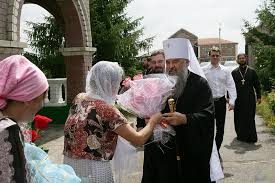 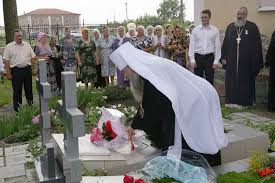 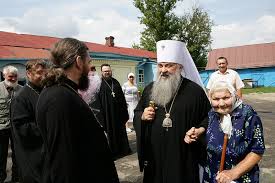 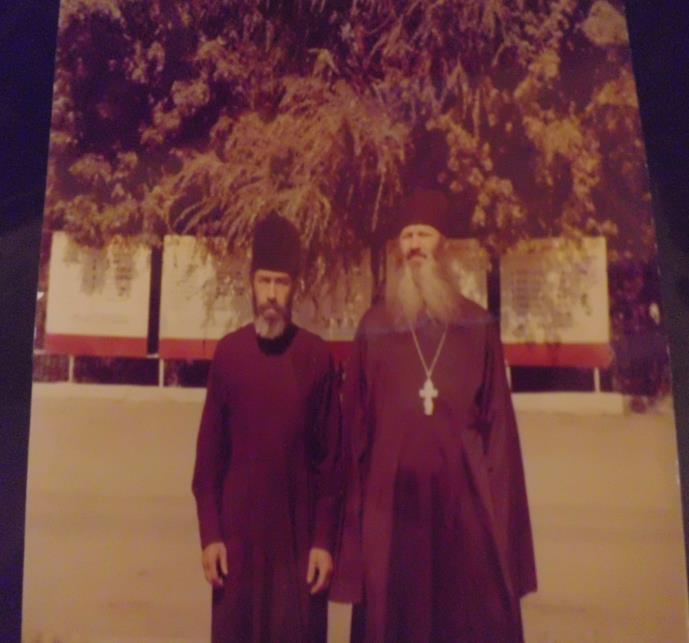 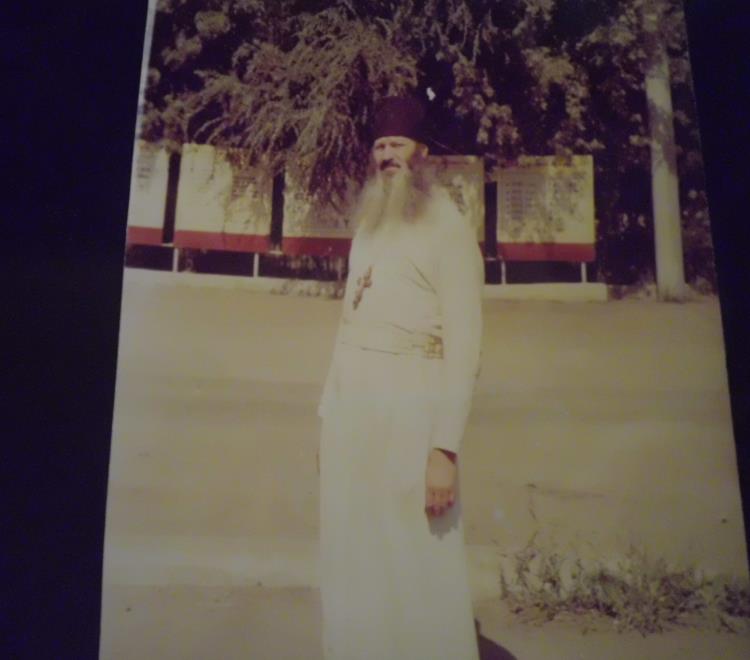